校舎正門前の看板
A0版のポスター（2枚）
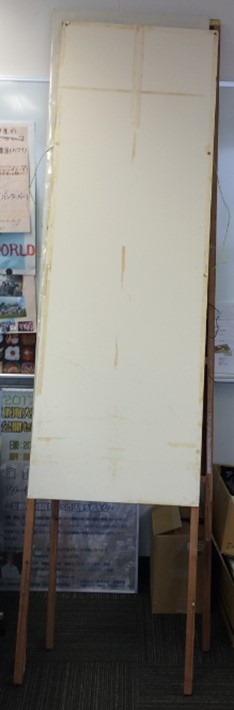 一般社団法人　レーザー学会

	学術講演会
	第39回年次大会
		
会期２０１９年１月12日（土）~14日（月）
会場　東海大学　高輪校舎
公開特別講演（13日のみ・入場無料）
	シンポジウム・併設展示会
レーザー学会学術講演会
第39回年次大会
		会期２０１９年１月12日（土）~14日（月）
		会場　東海大学　高輪校舎
		公開特別講演（13日のみ・入場無料）
		シンポジウム・併設展示会